Adding a Coach…
 
Buying Used?
 
Or Buying Lemons?
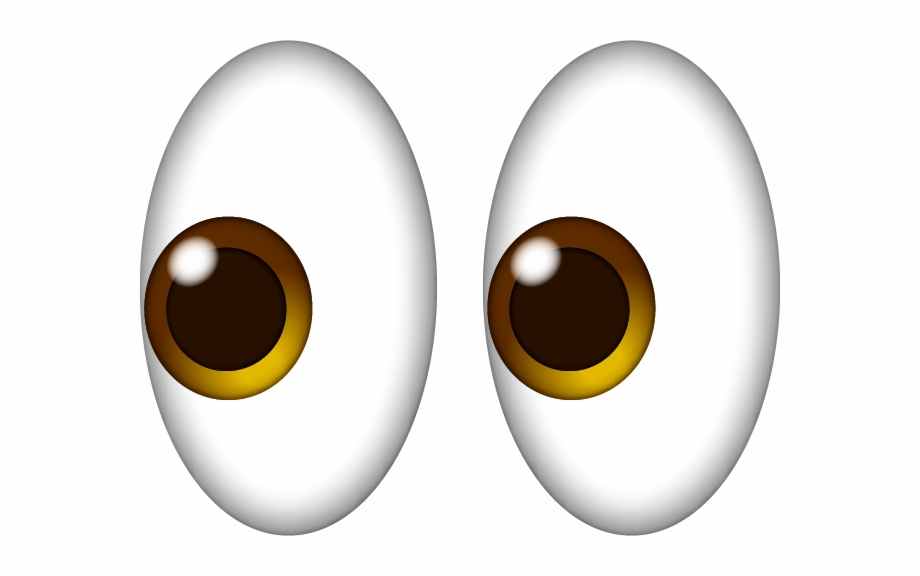 Where oh where do you look?
Lot of Carriers trade Coaches in 5 to 7 years after the warranties expire and IRS depreciation.
Advantages:
 
You can see first-hand how they take care of their equipment and facilities. If their used bus 	looks like their new bus, you can tell it’s a gem.
 
They have the Maintenance Records they can pass on to you. In the records look for any 	slacking from repairs. This is common as some don't like to spend $$ on the Coach at the end.
They are in the Transportation Business not Bus Sales. They are into hassle free quick sale when their New Coach arrives. If they don't sell it themselves, they will get trade in value and move on. This can be a good purchase price for the direct buyer. Get to know them by being a Friendly Competitor.  All companies need back up help at times.  This works well if your business is slightly different than theirs.
Used Sales Lots that don't just sell junk. They sell READY for the Road
These guys buy direct from New Bus buying companies and Dealers. Then sell to you.
 
They will Paint as necessary, and do Mechanical Repairs, However make sure its DOT ready and better. Put that in writing!
Some pretend to do this but beware!
If you don't know your Meat know your Butcher.
There are a couple of these that buy low, then refurbish and then sell.
It’s the only way they do it and stand behind what they do.
Sales Lots 
New used Dealers
No maintenance records are probably available.
Good Deals are usually in need of a lot of work.
Plan on spending $15,000 plus, on these for repairs.
SO, WHAT DO YOU DO HERE?
Inspect the Coach bumper to bumper, INSIDE – OUTSIDE - ROOF and UNDERSIDE. That way you know what it’s going to cost for the Coach to be a good-looking dependable Coach.
 
I would NEVER say that Salespeople LIE, sometimes they just don't tell all the facts, because they don’t know all the facts. They just sell. If they don't make a sale, they don’t not make money.
Once you identify all repairs needed, they must be listed in the Sales Contract. The seller will then make the repairs or not but get it in writing parts and labor.
 
That will affect the sale price. All Sales have room to negotiate. Once you leave with the bus it’s too late.
 
Location of where the Coach operated is a factor.
Northeast and North Midwest watch for corrosion.
Southern and West Coast Coaches are better because of this.
Ask for name of the previous owner’s name of the coaches you want to buy.
 
Do a FMCA search on the company. This will tell a lot about an operator.
Now that you have picked a Coach it’s time for the inspection
Ask to review Records
 
    Engine Mileage since new or overhaul
 
Transmission Mileage since new of overhaul. Did they use synthetic oil in the transmission?
What about the emissions? This is very      expensive on newer coaches!
 
    Were DOT inspections are done timely?
 
   PMI records. Look for needed repairs found in the PMI process. How often were they done? Did they go over in time or miles?
Look for when the repairs were finished, deferred, or ignored. This will tell you how hard the equipment was run and if they took their maintenance seriously.
2. Let the Inspection begin!
 
Test Drive
 
Gauges? Looking Power, exhaust smoke, smooth running engine. Weird noise. Smells.
 
Drive line vibrations, smooth shifting.  Do the Tires bounce? Wind noise?
Steering ease and sway. Does the Coach dip when going over a bump or dip in the road?  When on rough roads are there excessive rattles?
3. Exterior
 
Was the bus buffed after Decals removed? Can you still see them? Will it need paint?
 
Scratches, dents, and damage?   Plan on over $15,000.00 for a new single color repaint.
Plus, panel replacement and body work.
 
Check all doors, air springs, seals, latches
 
Check the roof for damage and condition
 
Run Water over roof and windows
Drop front bumper check spare
 
Open AC condenser. Check fans on both high and low speed. Check Refrigerant level
4. Interior
 
Seat operation and appearance new upholstery is expensive. Is the interior attractive or ugly??  Flooring condition.  Look for water stains.
 
Check escape Hatches and Windows
Check Restroom lights, toilet flush, door lock, hand sanitizer, paper, smell, would you feel comfortable wearing your best clothes in it?
 
HVAC operation, filters, smell. Turn heats up to high get it as hot as possible. Now flip it to AC should cool down in less than 15 minutes 30 min on a hot day and 150 degrees plus inside.
5. Chassis
 
Tire wear, tread depth, Brand, signs of wheel wear and alignment problems. Most fleets run a constant brand. Look for misfits multiple Brand. Tread depth should be the same per axle.
6. Engine Compartment 
 
Belts same age appearance and no mix match brands Squeaks. Pulley noise and condition, fan drive gear box oil
 
Radiator looks clean.  Are the fins solid or soft from corrosion? Coolant condition?   Damage Leaks Hose wear bulges chafing
Oil leaks on AC compressor and oil level
 
power steering oil  
 
Engine leaks
 
smooth sound at idle
 
Wires hanging loose, chafing, corrosion
Exhaust leaks, loose clamps, cracked pipes, clamps loose or broke
 
Check Generator voltage and amps full load
 
Motor mounts loose or crushed
7. Under the coach
 
Front axle
 
Shocks, Loose Leaking bent broken rubber bushing condition Air Bags weathered, cut, chaffed, bulging
Suspension Bushings loose, weathered, Tubes cracked, bent, damaged
 
Listen for air pressure leaks brake off and applied
 
Steering gear oil leaks, Steering ends tight and not lose, any free play, rusted bent, cracked, rubbing
Wheel seals leaks
 
Air lines good mounting Cracked or chaffing Air leak
 
Brake air Chamber loose, leaking, rust damage Brake Pads Brake wear cracks, oil soaked
Rotors cracks over heated Brake Calipers condition
 
Wire harnesses for loose or damage
8. Drive axle same as in 7  
 
Check drive shaft u-joints loose, slip joint loose check wear bent damage
 
Differential oil level condition, Pinon seal leaks, Housing cracks
9. Tag axle—same as the above
OR
Call Us:
Mark L Szyperski, President/CEO
 
On Your Mark Transportation, LLC
www.OnYourMarkTransportation.com
 
Facebook.com/OnYourMarkTransportation
 
615-669-0107
 
Info@OnYourMarkTransportation.com